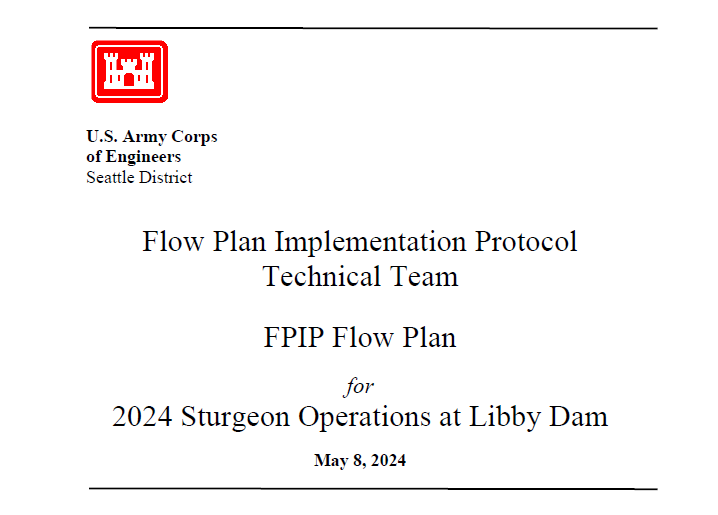 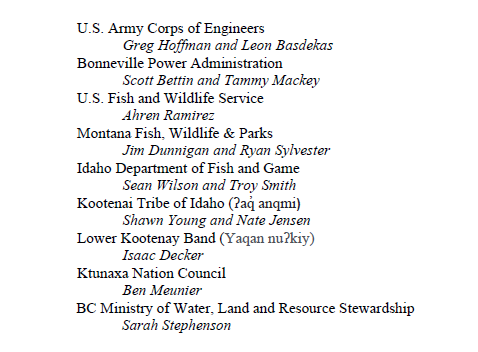 Spring backwater effect
Lake elevation
Coarse
deposition
Fine deposition zone
zone
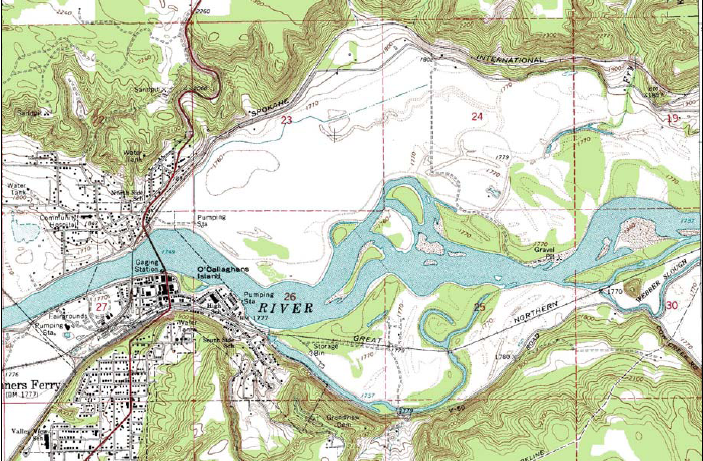 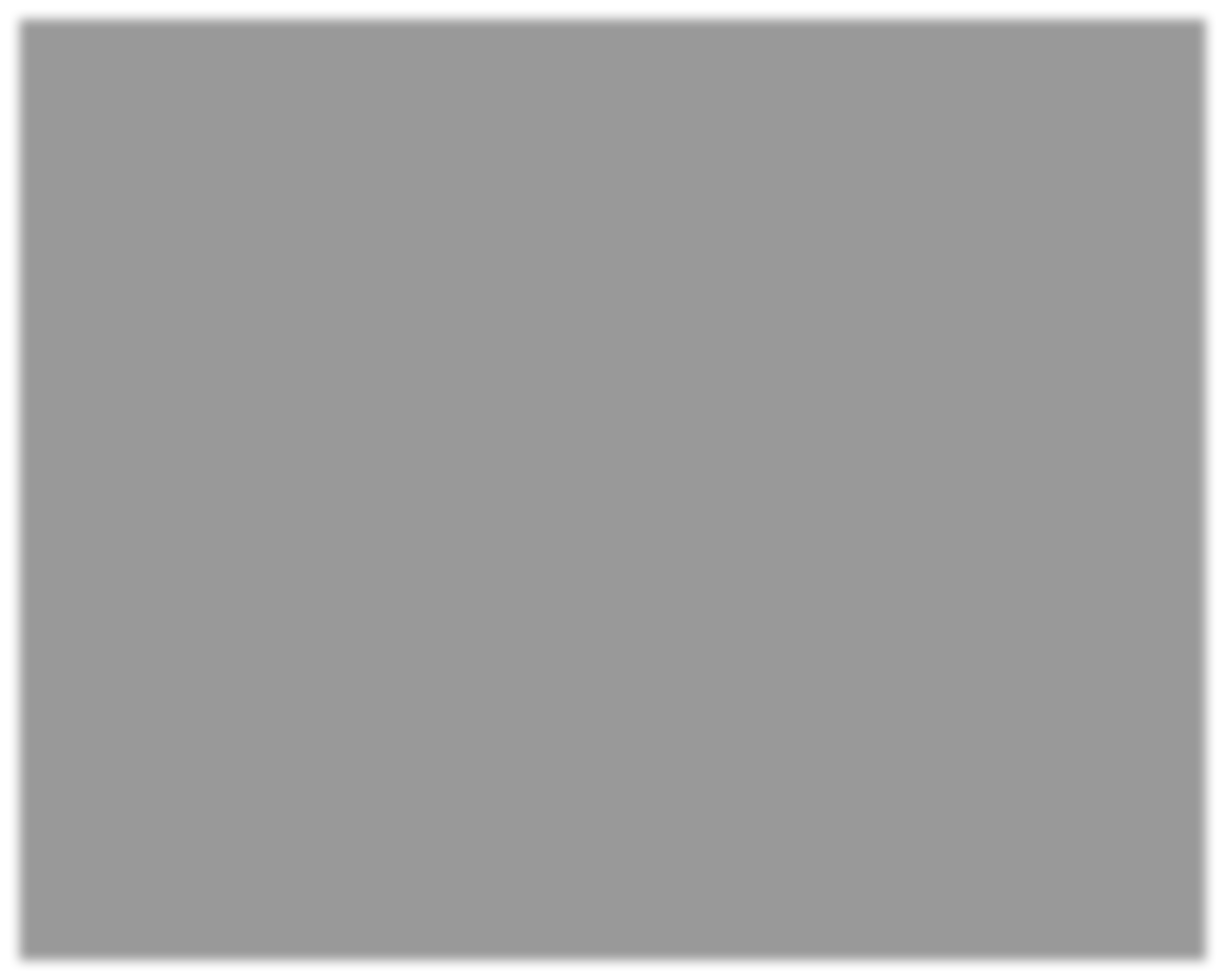 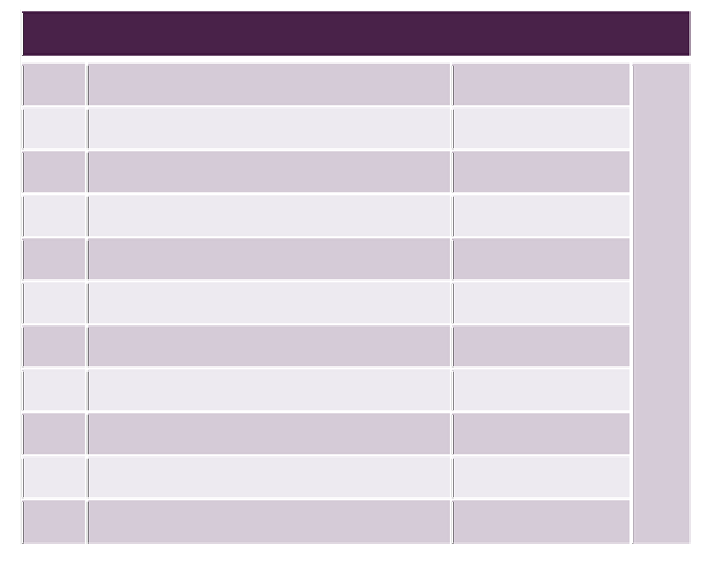 Kootenai River Habitat Restoration Program Projects
Year Built
2014
2015
2015 & 2016
2012
2017 & 2018
2013
2012
#	Project Name
Substrate Enhancement Pilot
Straight Reach Bonners Ferry Islands North Side Channels Lower Meander Middle Meander Upper Meander
Kootenai River Habitat Restoration Program: 2011-2017 Projects
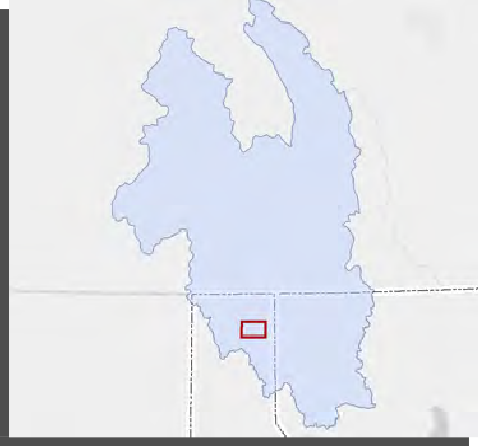 Downstream
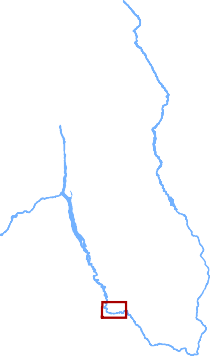 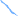 £¤95
3
4
5
6
7
KOOTENAI SUBBASIN
1
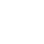 Corra Linn Dam
Kootenay Lake
C A N A D A
M O N T A N A
I D A H O
W A S H I N G T O N

AREA OF DE
&
TAIL
Upstream
Libby Dam
1
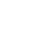 £¤2
Moyie Springs
!(
F
Twin Rivers Tribal Sturgeon & Burbot Hatchery
£¤95
9
F
Tribal Sturgeon Hatchery
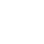 4
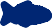 8
7
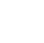 10
2
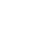 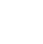 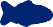 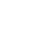 !(
Bonners Ferry
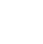 6
3
5
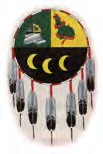 Information about the Kootenai Tribe’s restoration programs: www.restoringthekootenai.org
£¤95
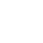 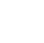 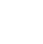 Kootenai Tribe of Idaho
P.O. Box 1269, Bonners Ferry, Idaho 83805
£¤2
Funding for this program is primarily from the Bonneville Power Administration through the Northwest Power and Conservation Council’s Fish and Wildlife Program: www.nwcouncil.org
0
0.5
1
2
Miles
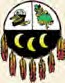 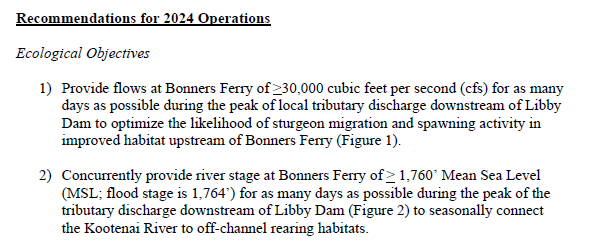 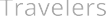 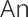 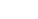 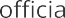 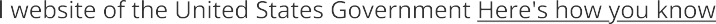 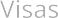 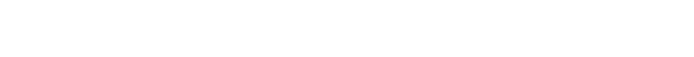 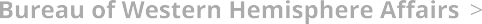 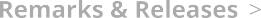 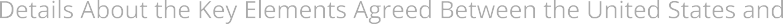 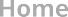 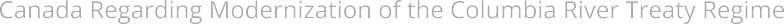 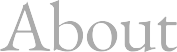 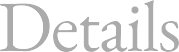 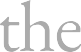 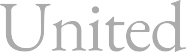 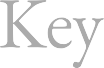 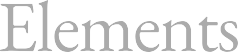 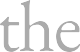 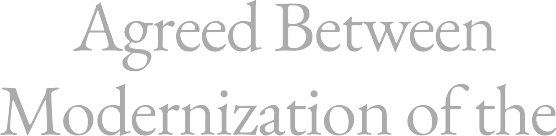 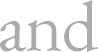 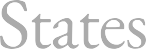 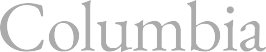 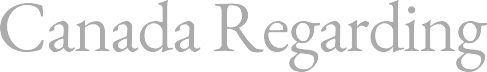 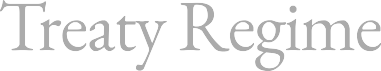 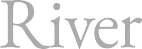 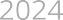 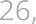 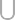 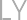 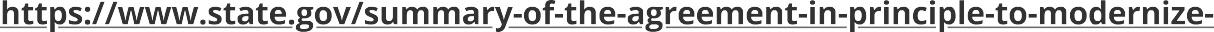 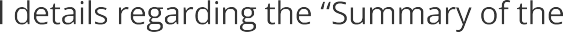 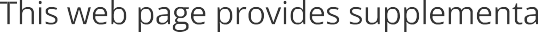 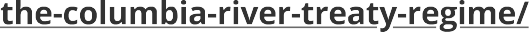 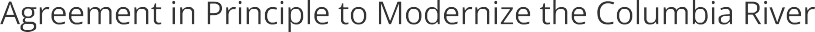 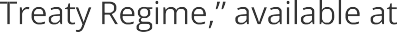 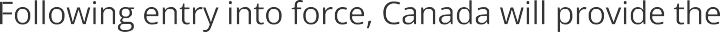 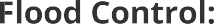 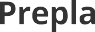 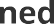 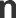 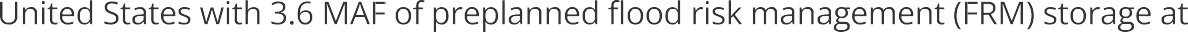 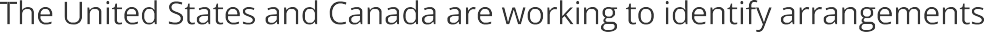 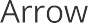 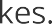 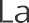 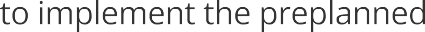 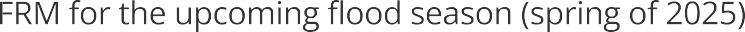 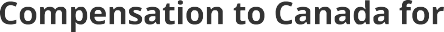 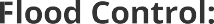 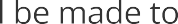 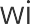 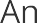 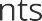 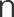 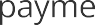 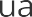 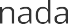 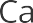 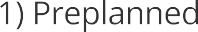 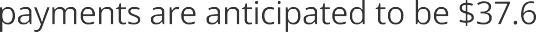 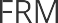 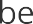 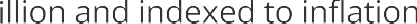 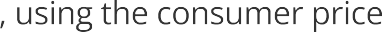 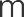 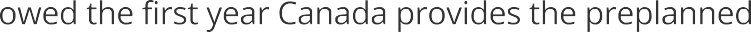 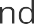 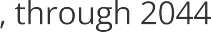 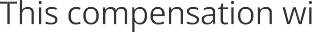 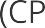 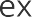 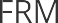 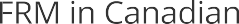 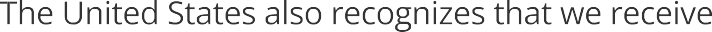 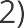 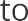 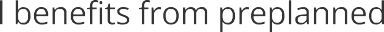 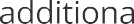 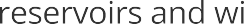 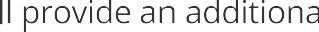 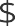 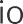 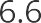 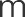 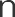 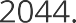 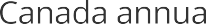 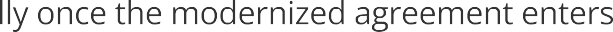 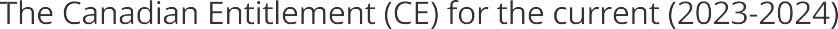 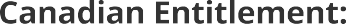 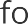 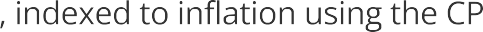 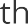 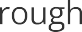 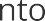 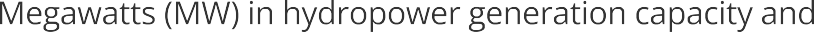 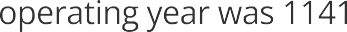 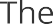 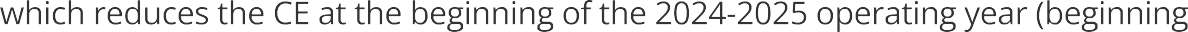 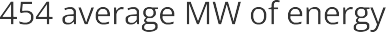 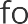 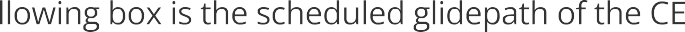 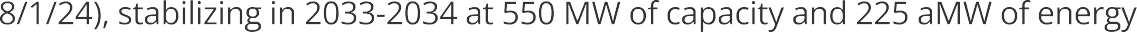 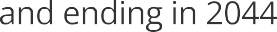 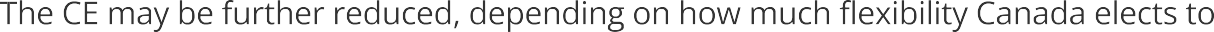 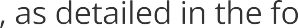 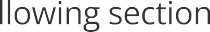 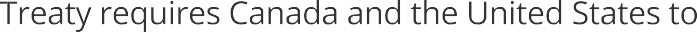 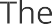 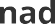 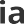 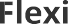 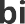 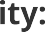 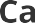 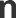 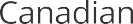 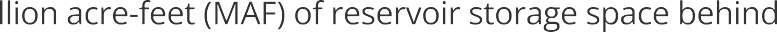 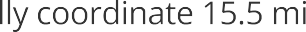 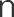 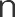 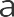 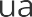 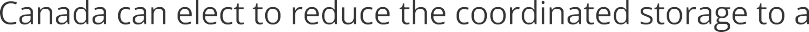 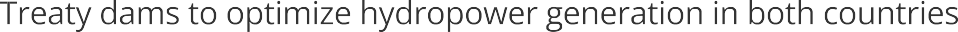 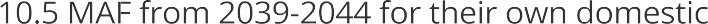 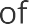 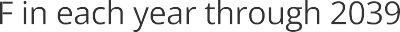 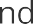 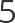 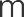 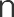 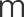 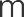 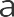 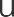 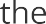 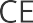 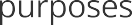 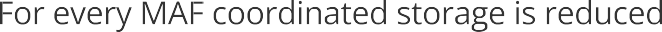 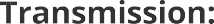 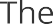 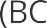 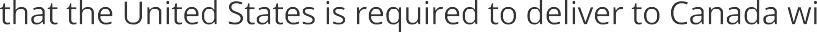 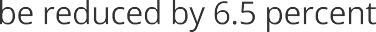 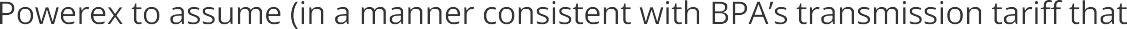 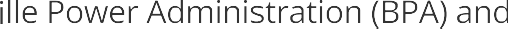 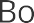 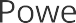 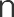 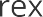 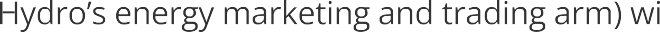 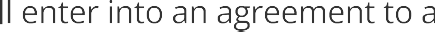 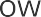 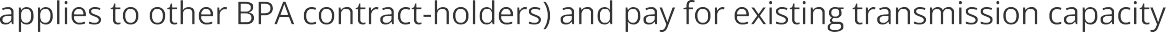 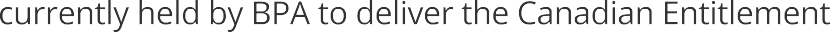 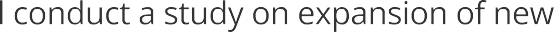 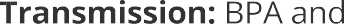 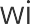 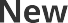 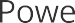 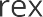 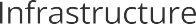 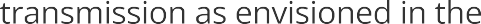 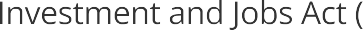 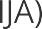 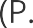 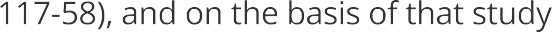 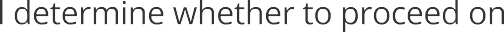 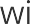 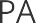 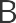 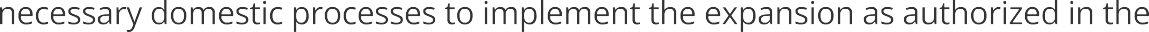 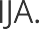 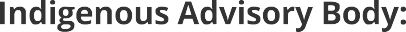 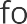 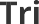 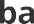 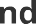 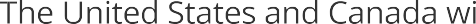 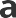 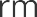 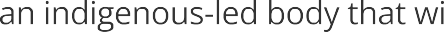 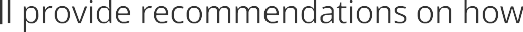 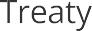 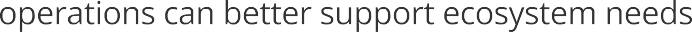 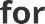 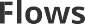 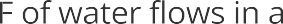 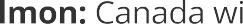 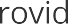 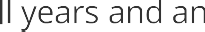 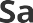 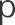 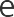 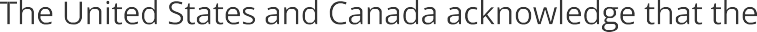 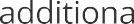 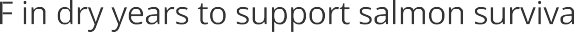 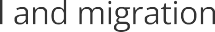 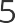 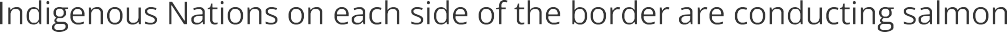 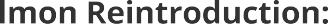 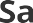 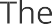 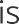 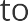 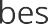 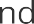 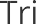 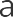 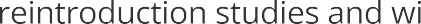 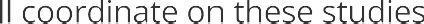 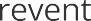 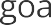 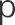 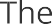 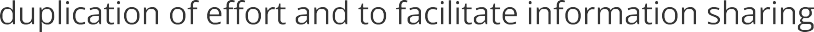 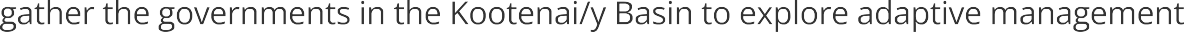 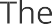 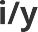 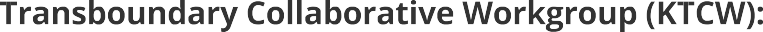 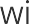 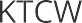 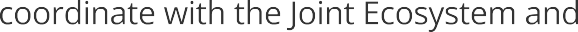 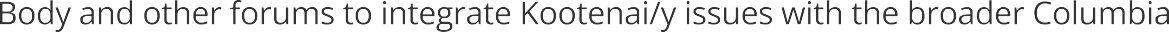 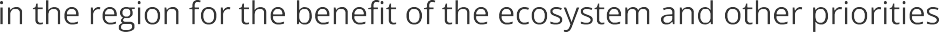 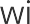 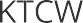 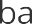 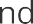 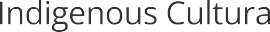 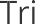 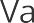 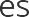 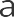 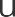 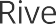 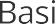 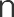 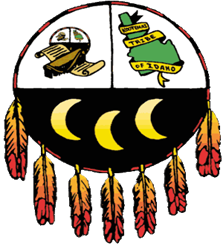 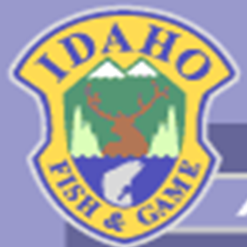 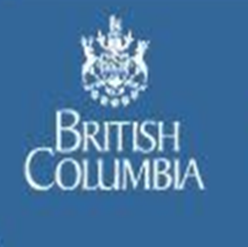 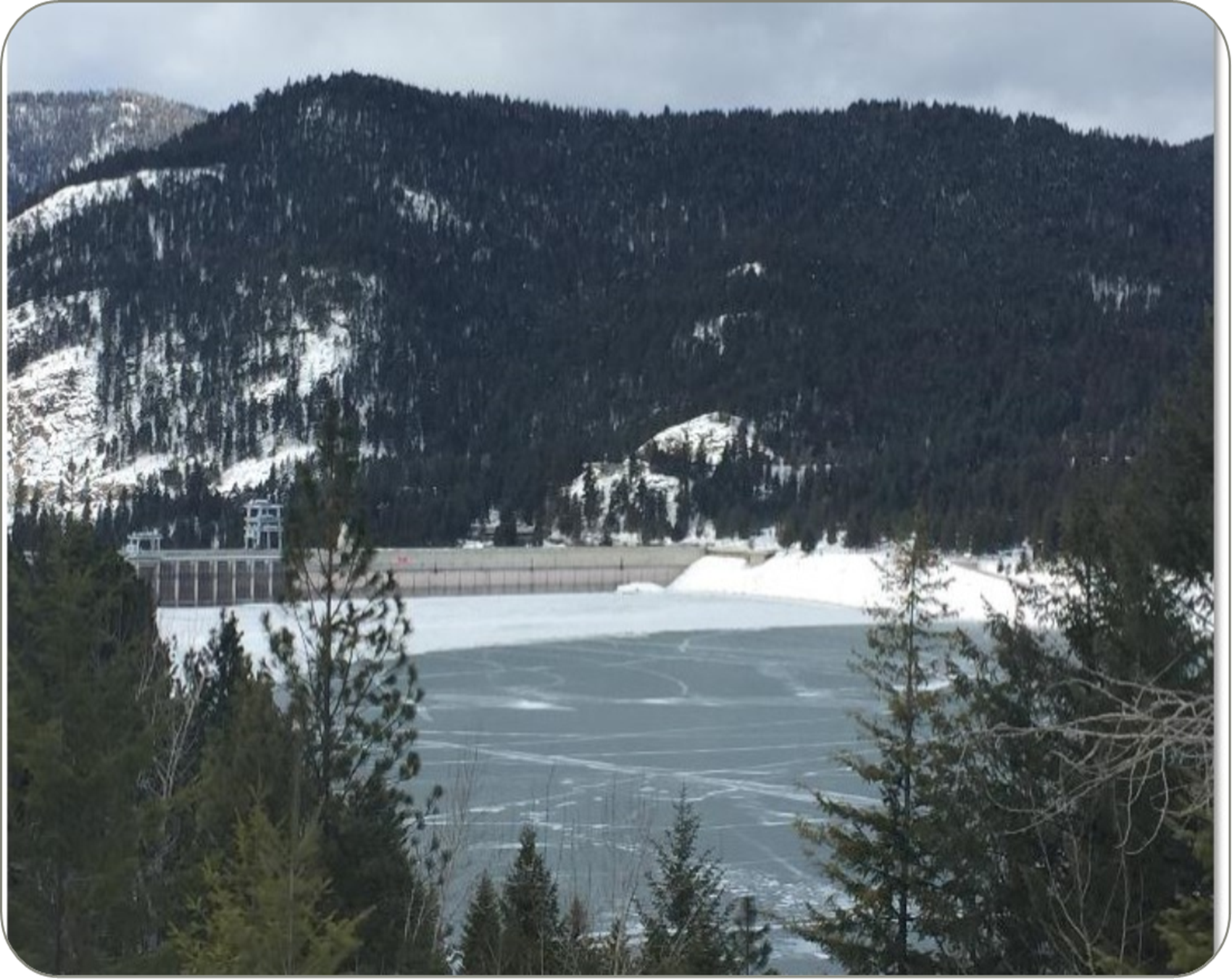 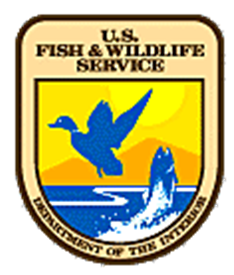 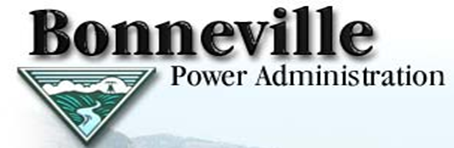 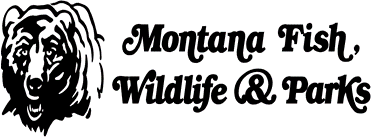 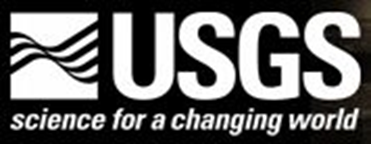